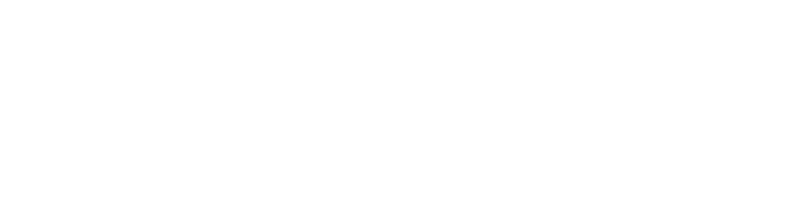 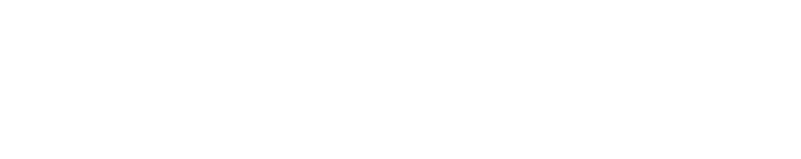 Прайсинг та ціноутворення
Юрій Заремба  |  засновник та директор AXDRAFT
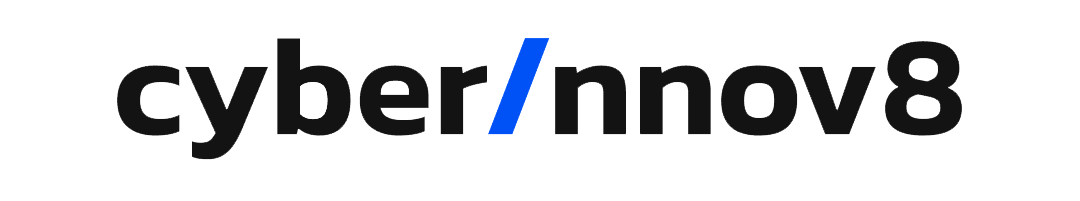 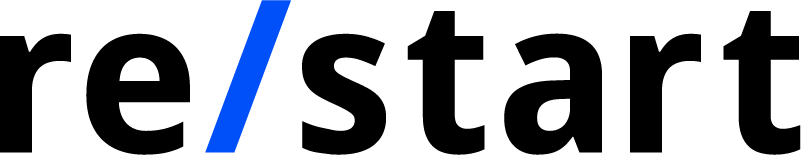 ЦІНОУТВОРЕННЯ = експерименти
Принципи ціноутворення
Спілкуйтеся з клієнтами
Поєднайте ціну і цінність
Комбінуйте, пакуйте і перепаковуйте
Ціль: отримати максимальну ціну за продукт
Якщо не просять знижку — надто дешево (B2B)
Не змінюйте ціну для існуючих клієнтів
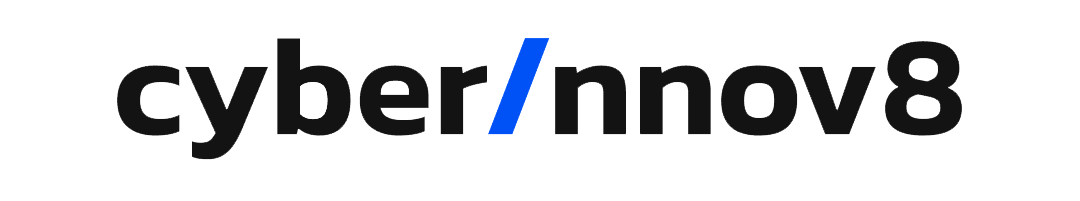 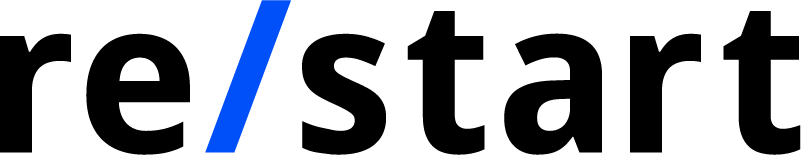 Ціноутворення в AXDRAFT
Версія 1: ціна за користувача: $20 на місяць / $40 на місяць / $80 на місяць
Версія 2: пакет — мінімум 10 користувачів: $750/місяць
Версія 3: готові юридичні документи: 3 документи — безкоштовно, 10 документів — $10/місяць
Версія 4: пакет — мінімум 100 документів на місяць: $1,200 на місяць
Версія 5: пакет — мінімум 50 документів на місяць: доплата за функції, $600 на місяць
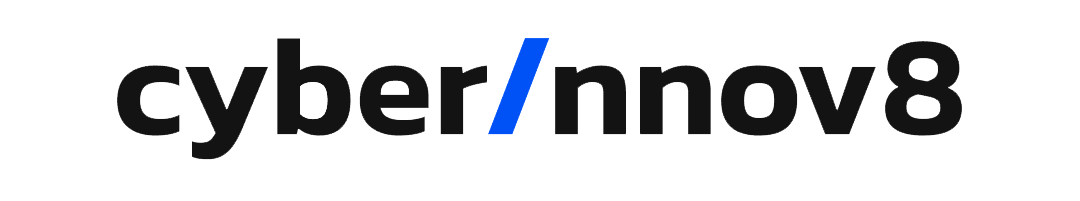 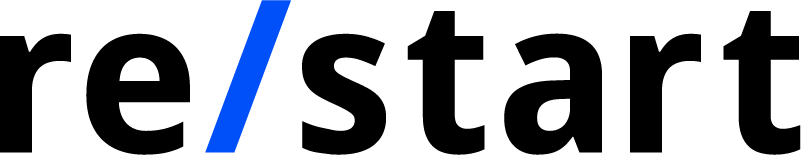